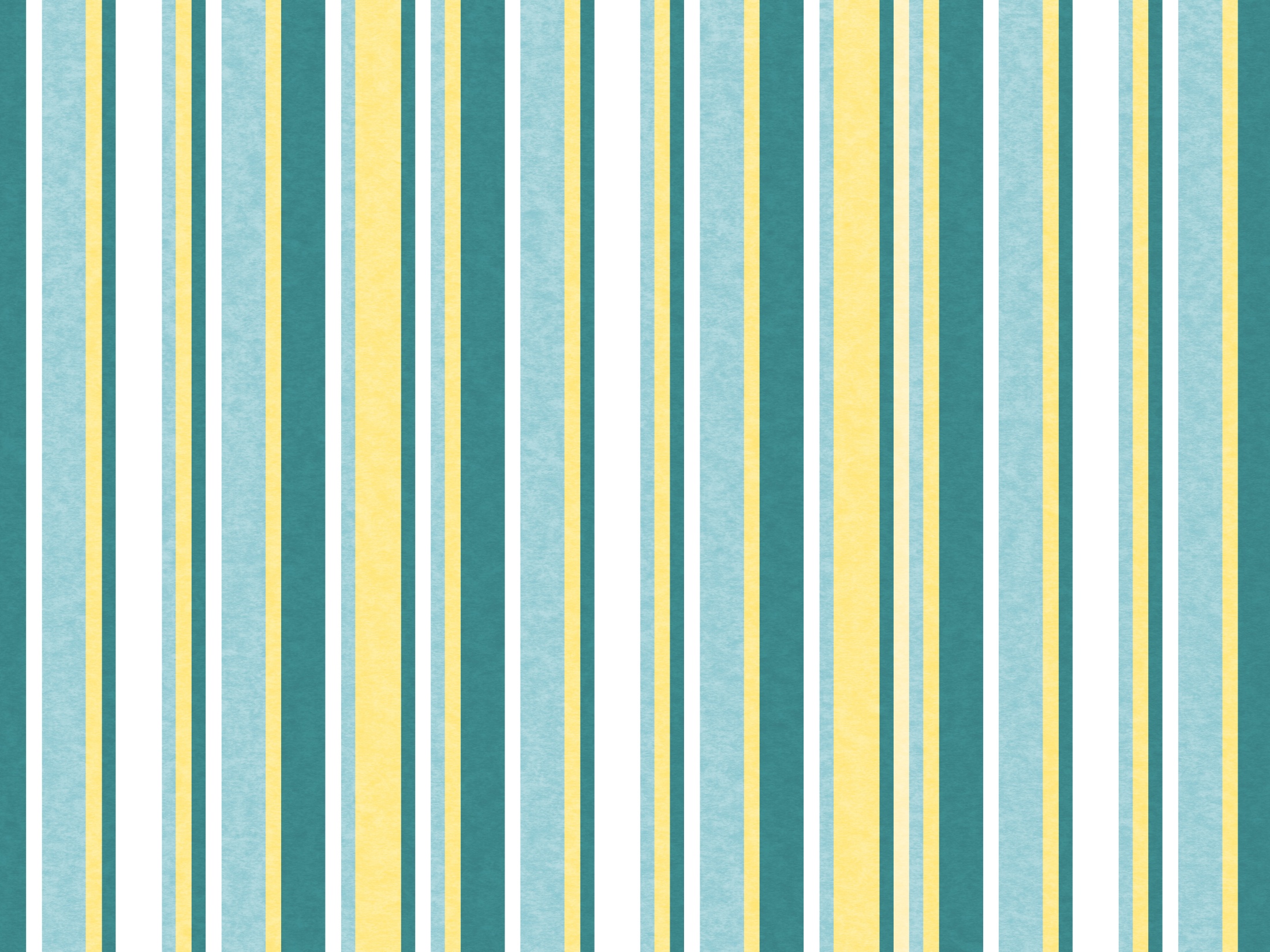 ESTUDO  METÓDICO
  O  EVANGELHO  SEGUNDO  O  ESPIRITISMO
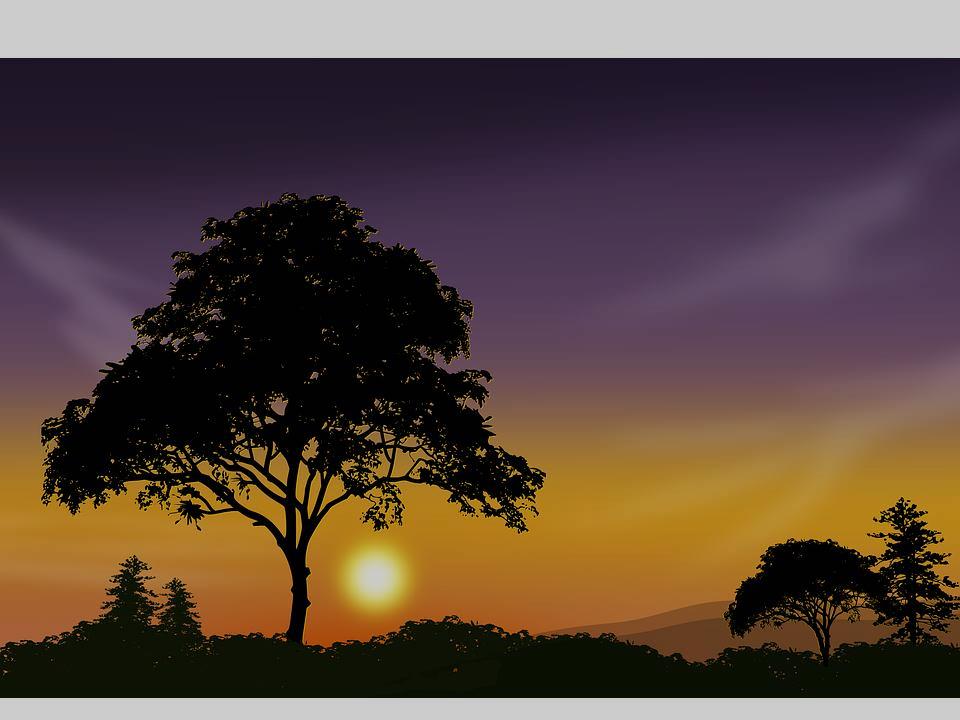 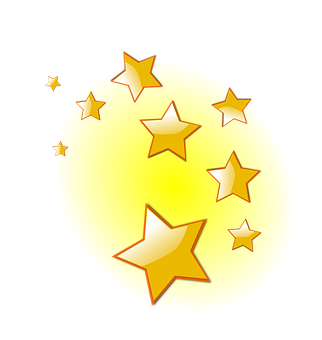 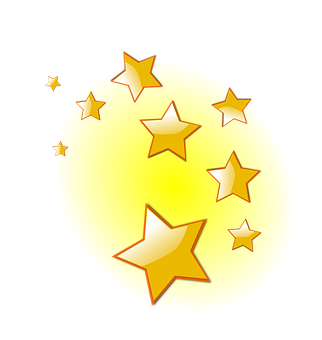 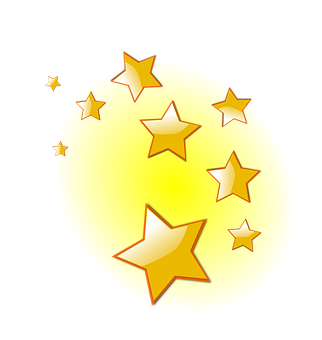 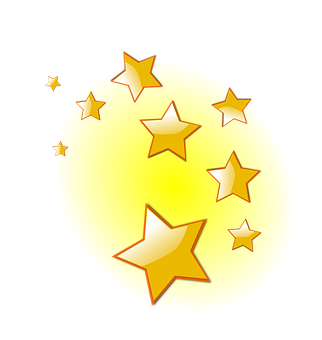 CAPÍTULO  21
1 – CONHECE-SE  A  ÁRVORE  PELO  FRUTO
MISSÃO  DOS  PROFETAS
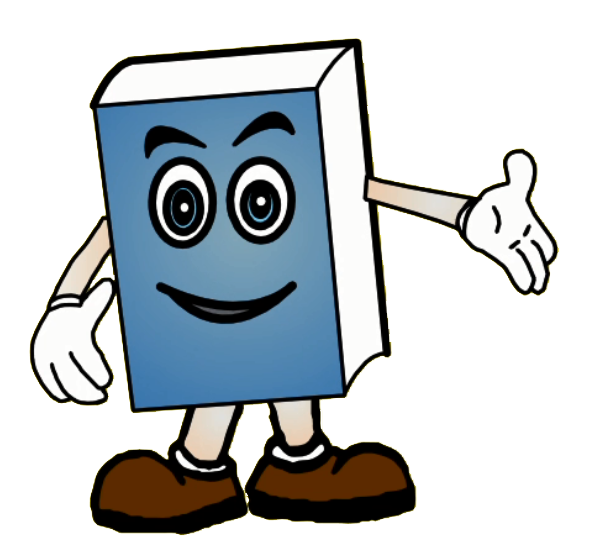 HAVERÁ  FALSOS  CRISTOS  E 
       FALSOS  PROFETAS
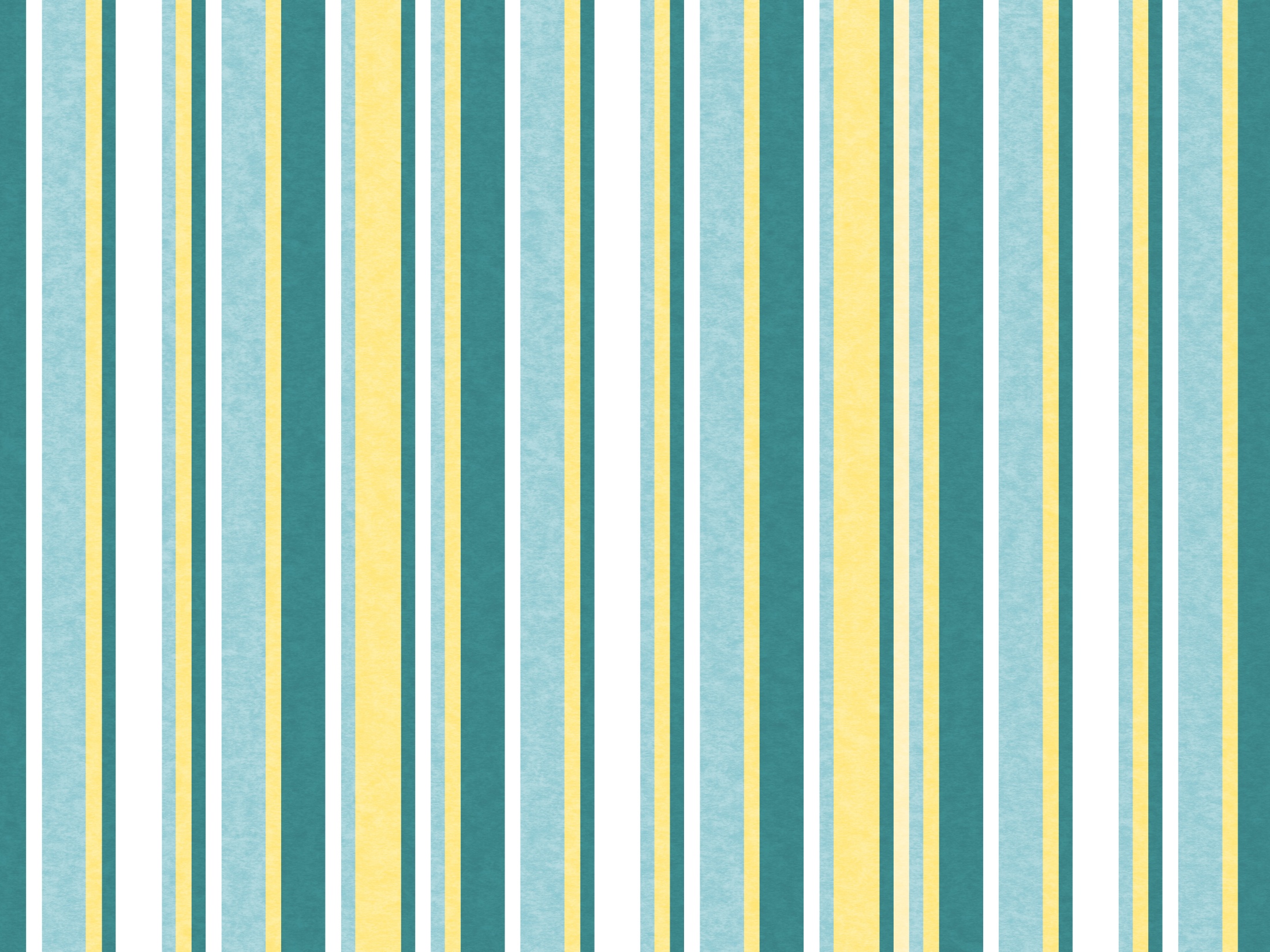 ENSINAMENTO  DE  JESUS
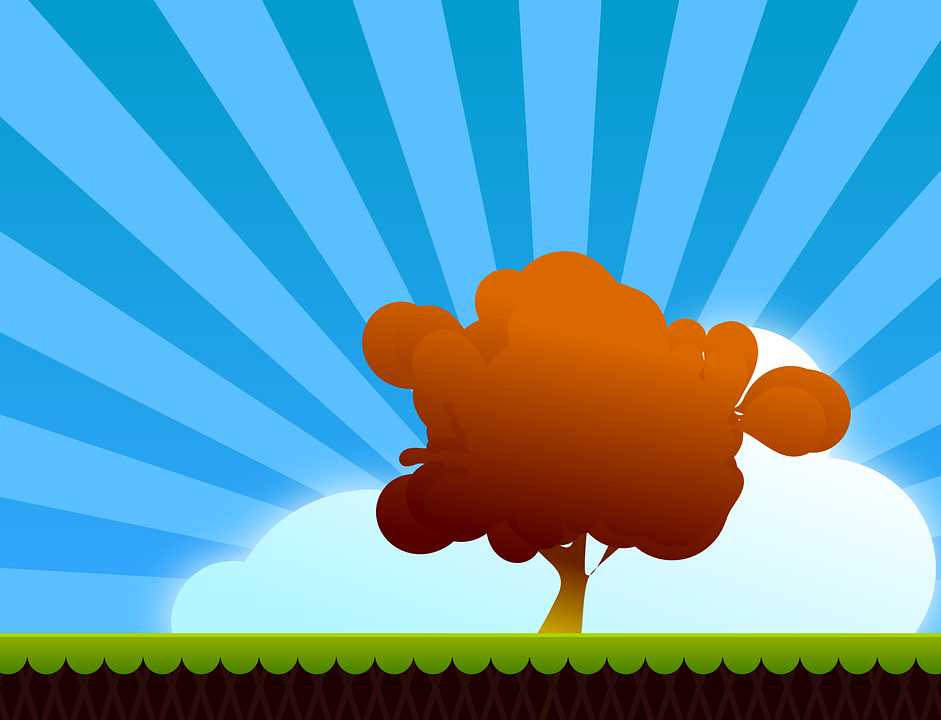 GUARDAI-VOS  DOS  FALSOS  PROFETAS
QUE  VIRÃO  TER  CONVOSCO  COBERTOS  DE
PELES  DE  OVELHAS  E  QUE  POR  DENTRO
SÃO  LOBOS  RAPACES.
A  ÁRVORE  QUE  PRODUZ  MAUS  FRUTOS
NÃO  É  BOA  E  A  ÁRVORE  QUE  PRODUZ
BONS  FRUTOS  NÃO  É  MÁ;
PORTANTO,  CADA  ÁRVORE  SE
CONHECE  PELO  SEU  PRÓPRIO  FRUTO.
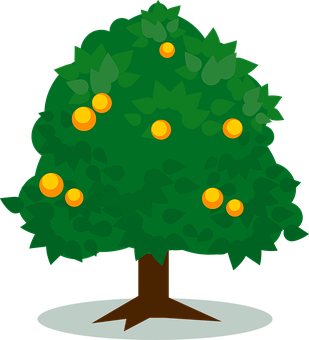 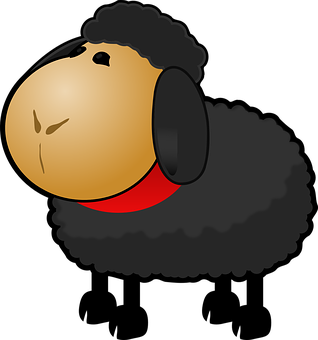 (LUCAS,  CAP.  VI  -   MATEUS,  CAP.  VII)
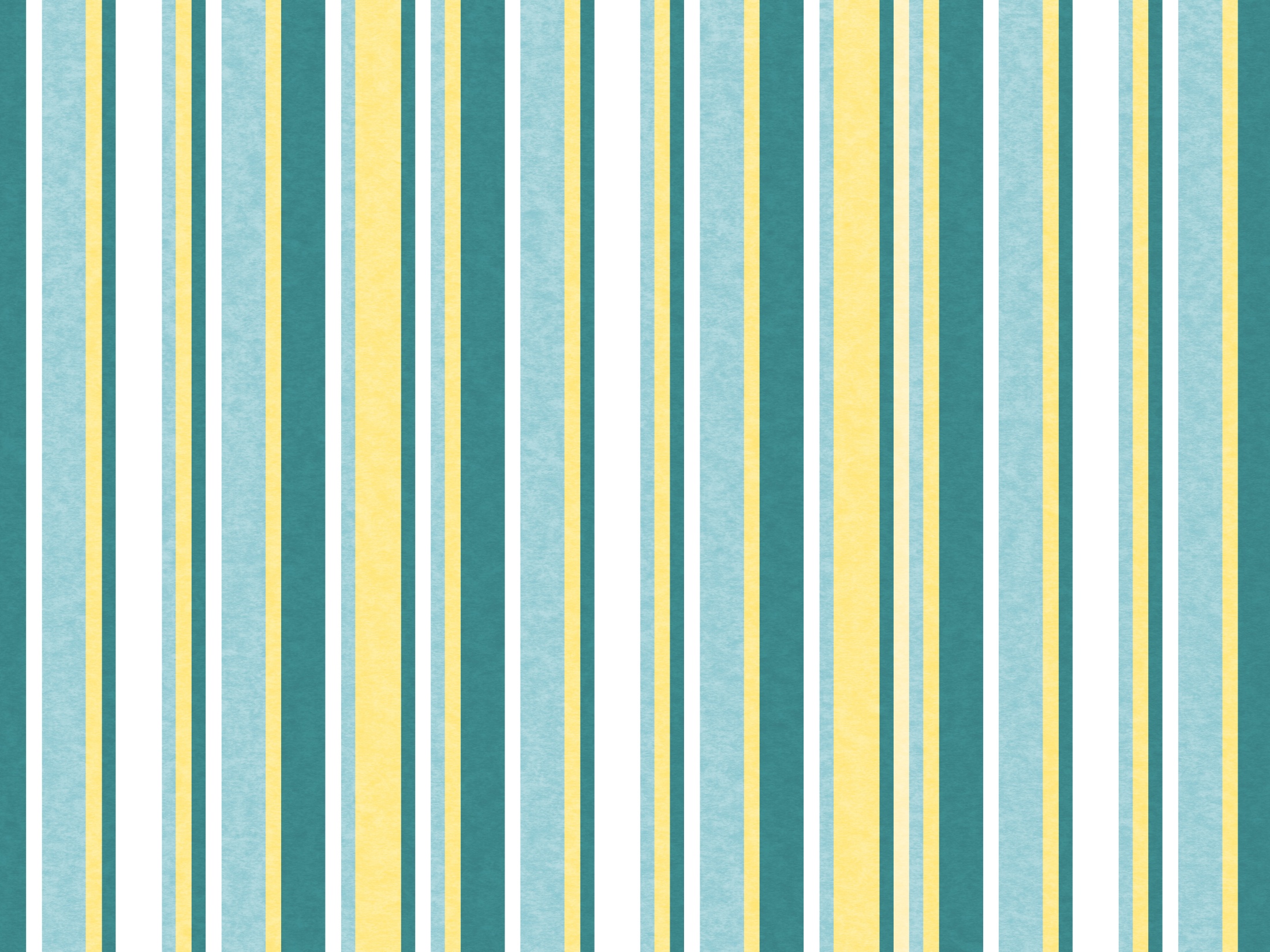 SIMBOLOGIA  UTILIZADA  POR  JESUS
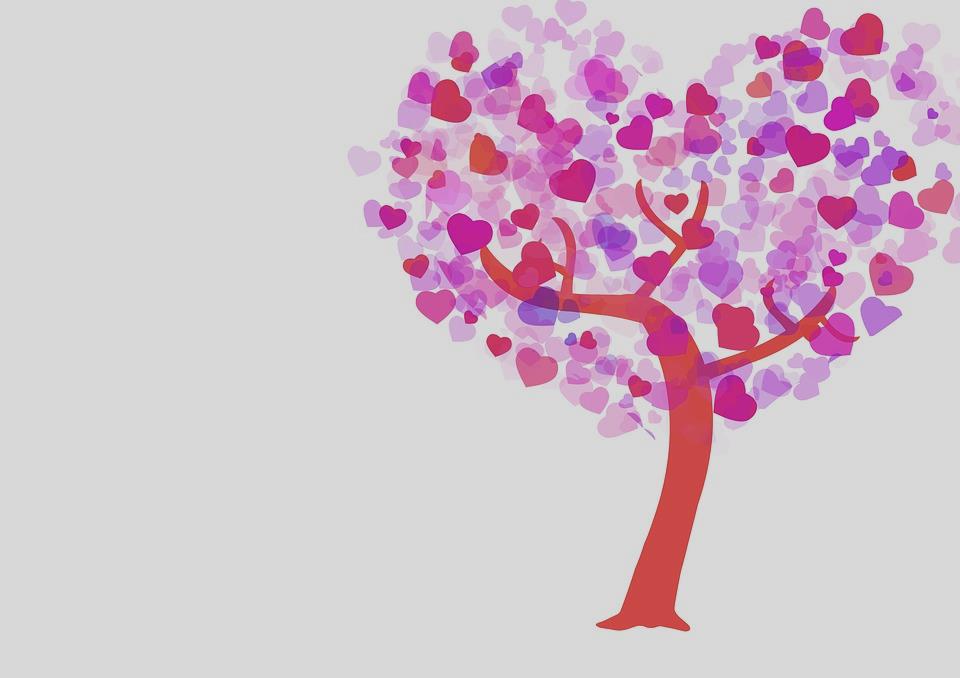 FRUTOS
ÁRVORE
RESULTADOS  MORAIS
  DE  SUAS  OBRAS
PROFETAS
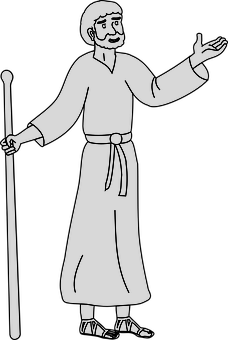 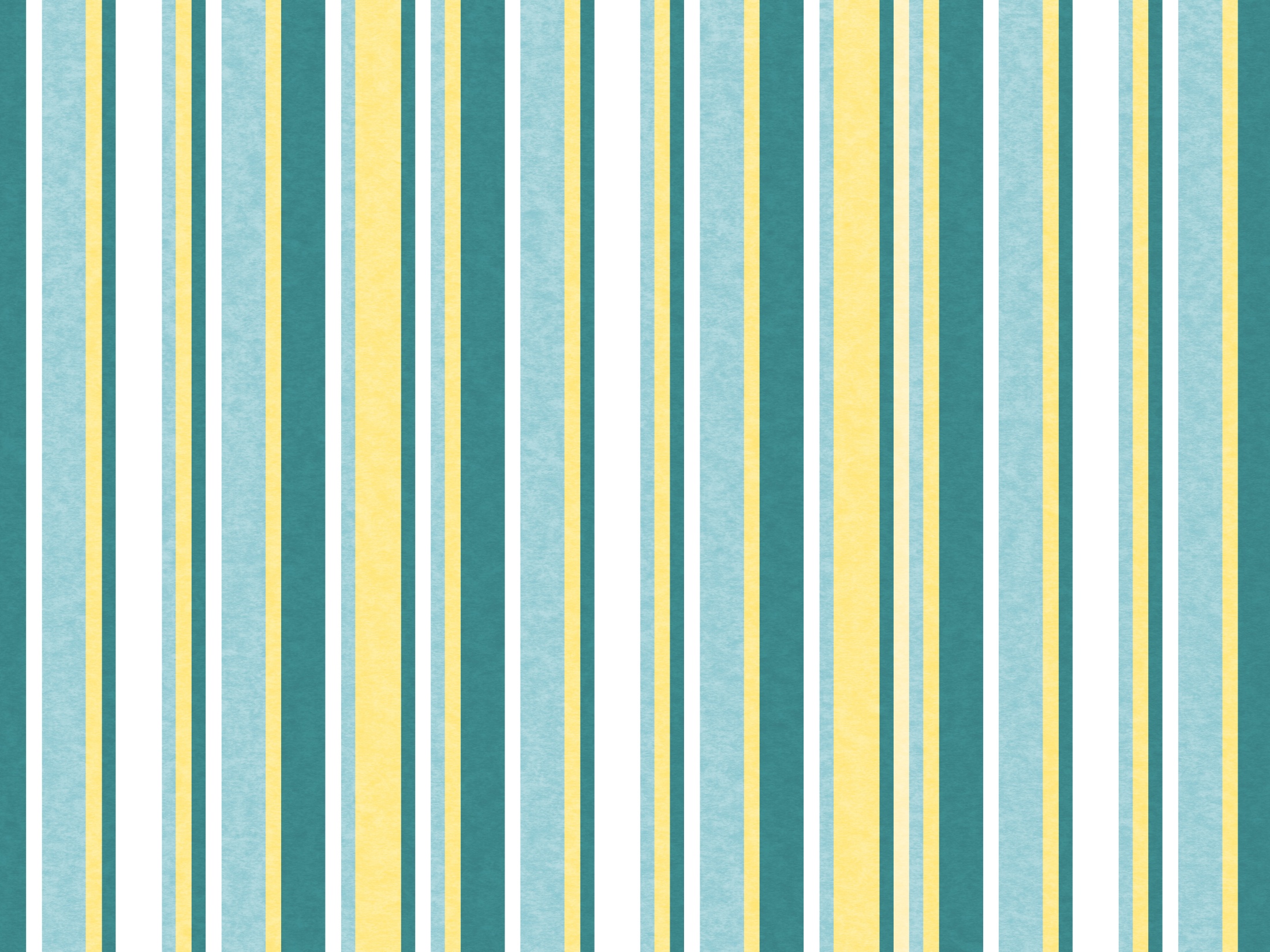 MAUS  FRUTOS
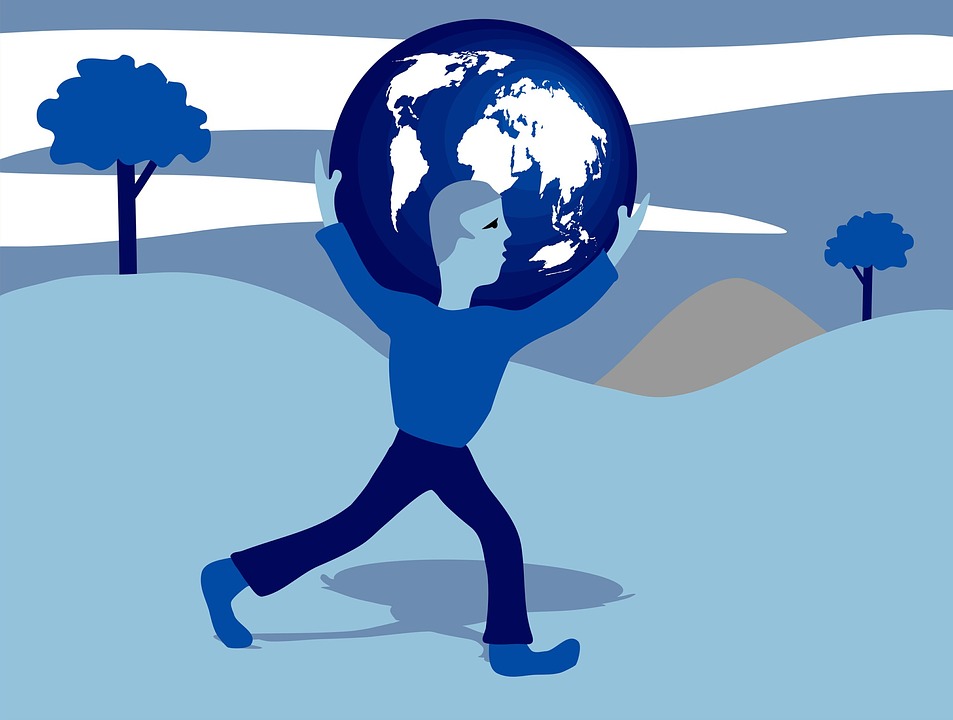 SÃO  AS  FALSAS  OBRAS,
AS  FALSAS  IDEIAS,  PROMOÇÕES  QUE
  VISAM  OUTROS  INTERESSES  E  NÃO  
APENAS  O  BEM  COLETIVO.
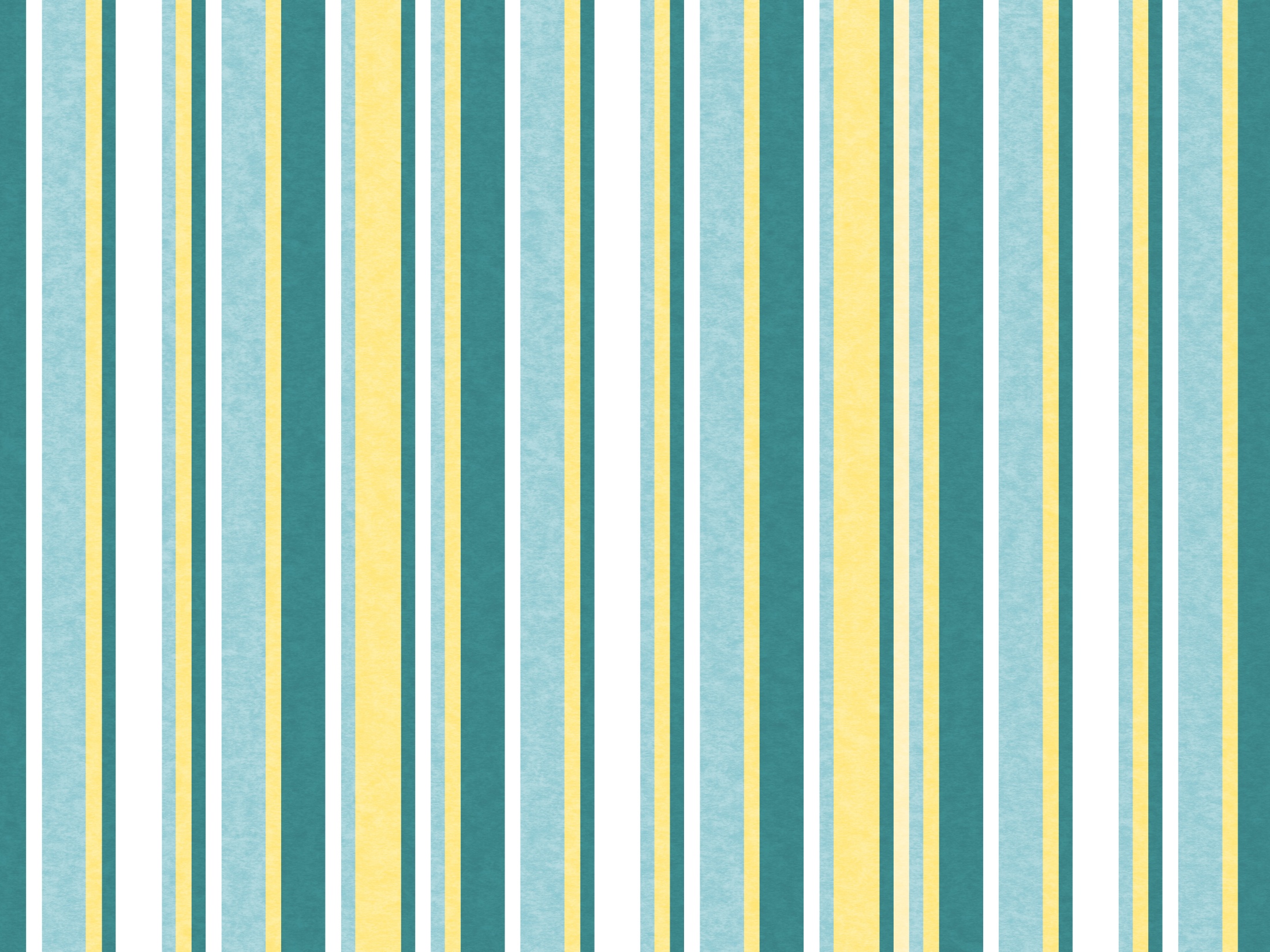 CARACTERÍSTICAS  DO  FALSO  PROFETA
CARACTERÍSTICAS  DO  VERDADEIRO  PROFETA
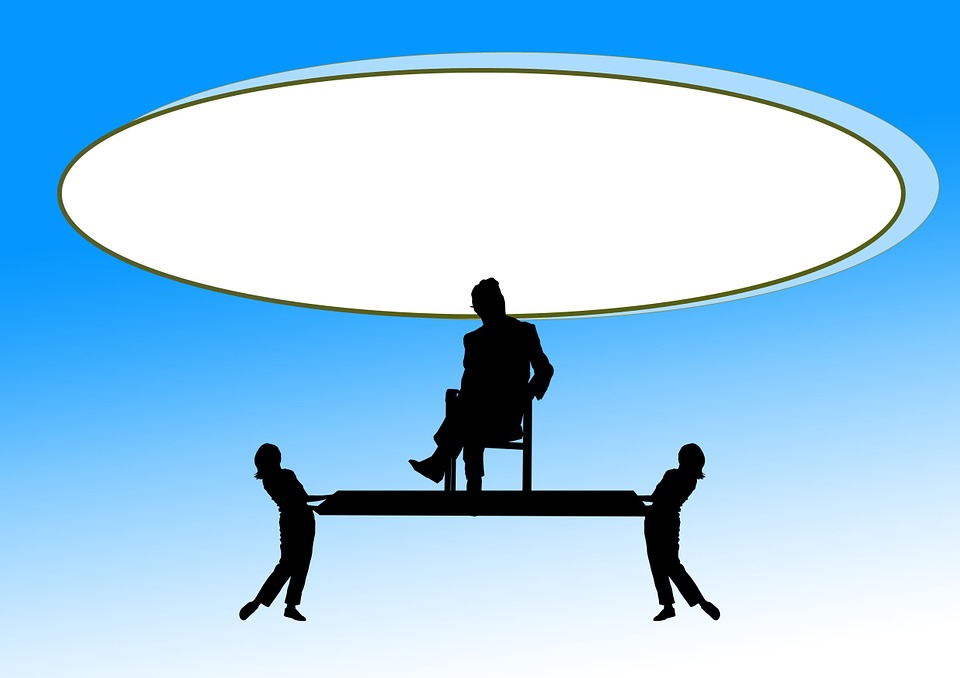 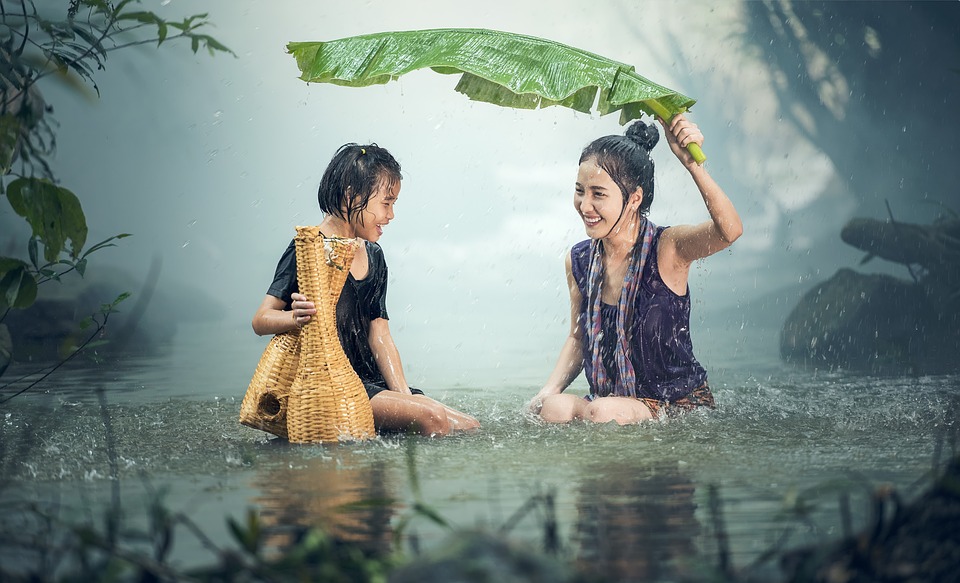 POSSUI  OS  MAIS  ELEVADOS  VALORES  MORAIS:
ABUSA  DOS  CONHECIMENTOS  QUE  POSSUI  EM  PROVEITO  DE  SUAS  AMBIÇÕES,  DE  SEUS  INTERESSES  E  DE  SEU  ANSEIO  DE  DOMINAÇÃO.
CARIDADE,  AMOR,  HUMILDADE,  BONDADE  E
DESINTERESSE  PESSOAL.
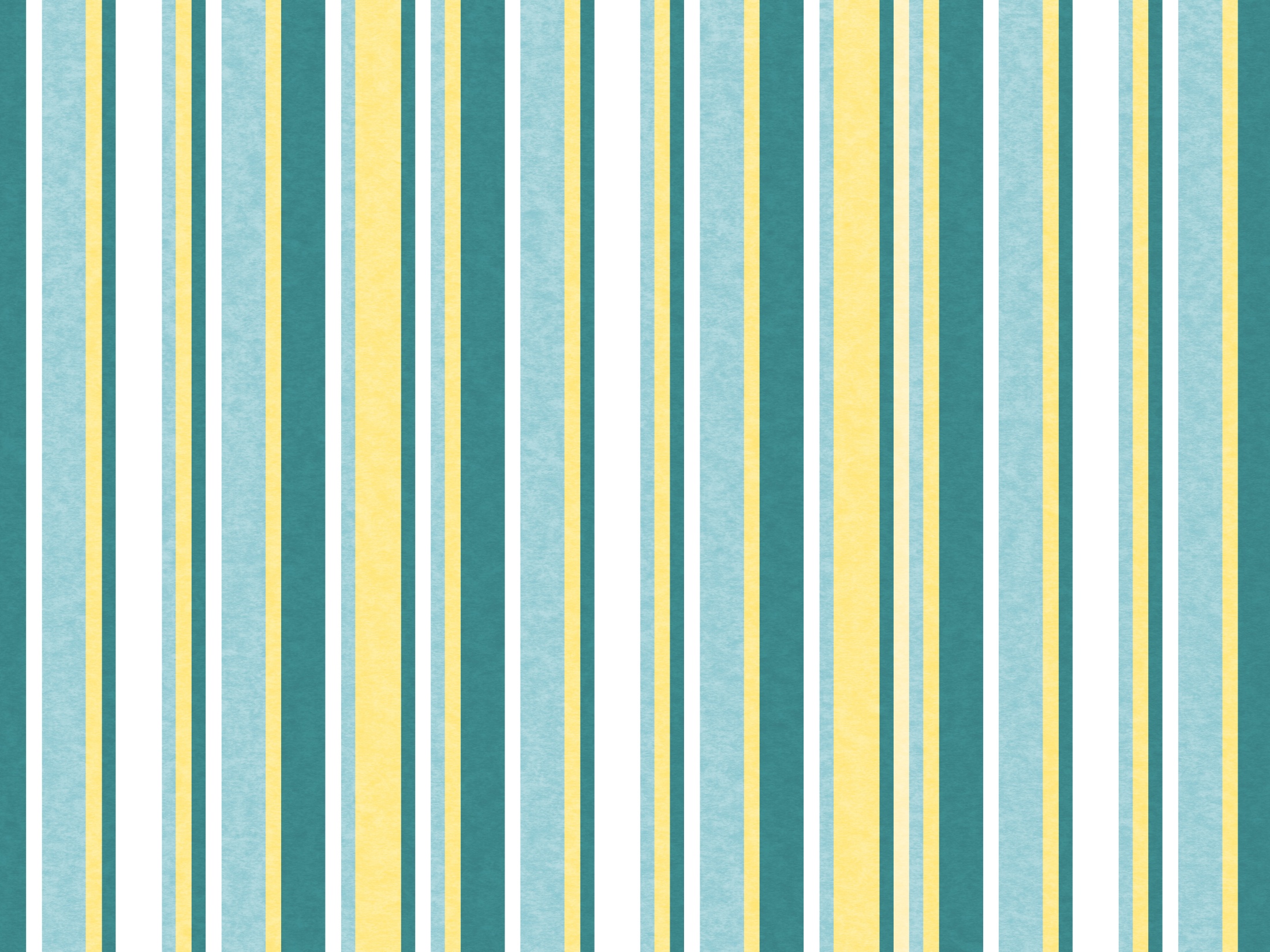 CONCLUSÃO
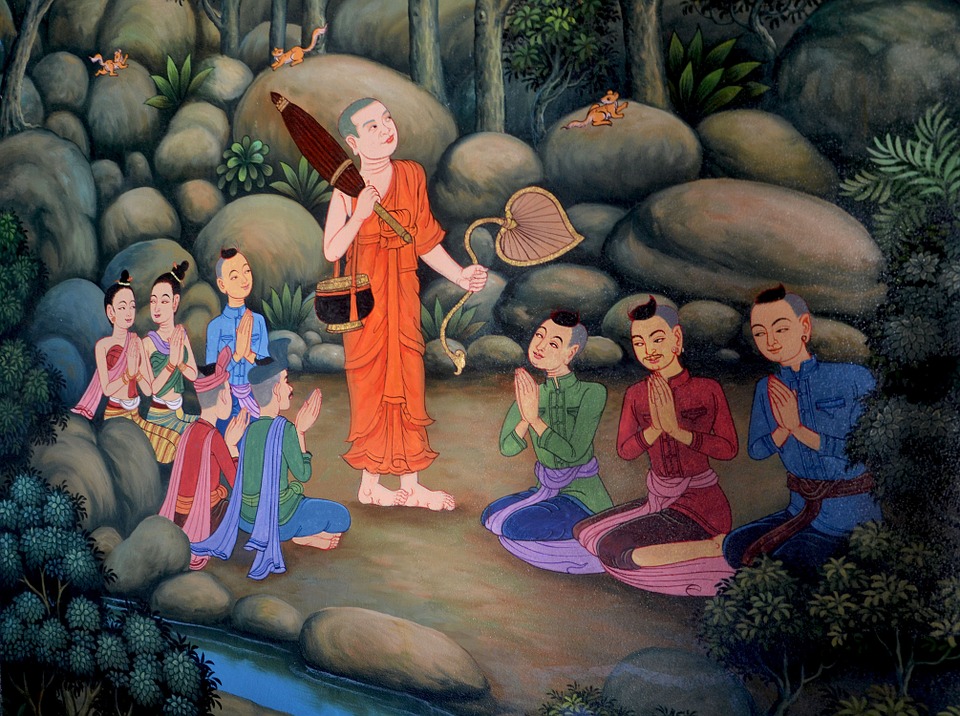 MISSÃO  DOS  PROFETAS
O  QUE  SÃO  OS  PROFETAS ?
MÉDIUNS  EM  POTENCIAL
SÃO  PESSOAS  ESPECIAIS
MISSIONÁRIOS  DE  DEUS
PODEM  CAPTAR  REVELAÇÕES  E  
ACONTECIMENTOS  FUTUROS.
INSTRUIR  OS  HOMENS  E  REVELAR  AS  COISAS
OCULTAS  E  OS  MISTÉRIOS  DA  VIDA  ESPIRITUAL.
FIÉIS  E  VERDADEIROS  INTÉRPRETES  DAS  CORRENTES  MENTAIS  SUPERIORES.
SUPERIORES  EM  INTELIGÊNCIA  E  MORALIDADE.
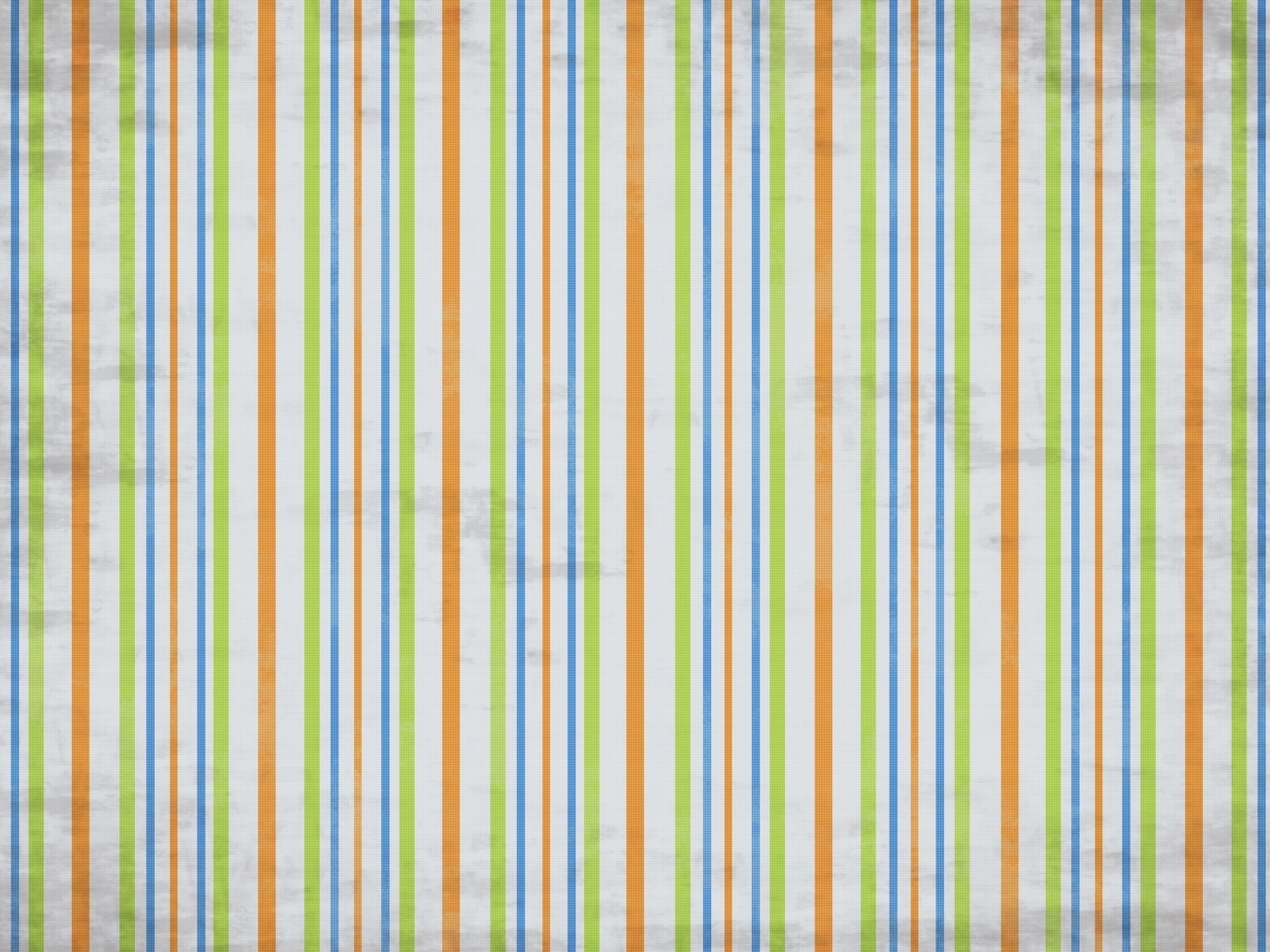 PARA  A  GENTE  PENSAR...
MARQUE  AS  PALAVRAS  QUE  REPRESENTAM  AS  CARACTERÍSTICAS
                            DOS  VERDADEIROS  PROFETAS :
AMOR
PACIÊNCIA
EGOÍSMO
ORGULHO
BONDADE
PREGUIÇA
DESINTERESSE  PESSOAL
CARIDADE
CALMA
FALSIDADE
CONFIANÇA
FÉ
VAIDADE
HUMILDADE